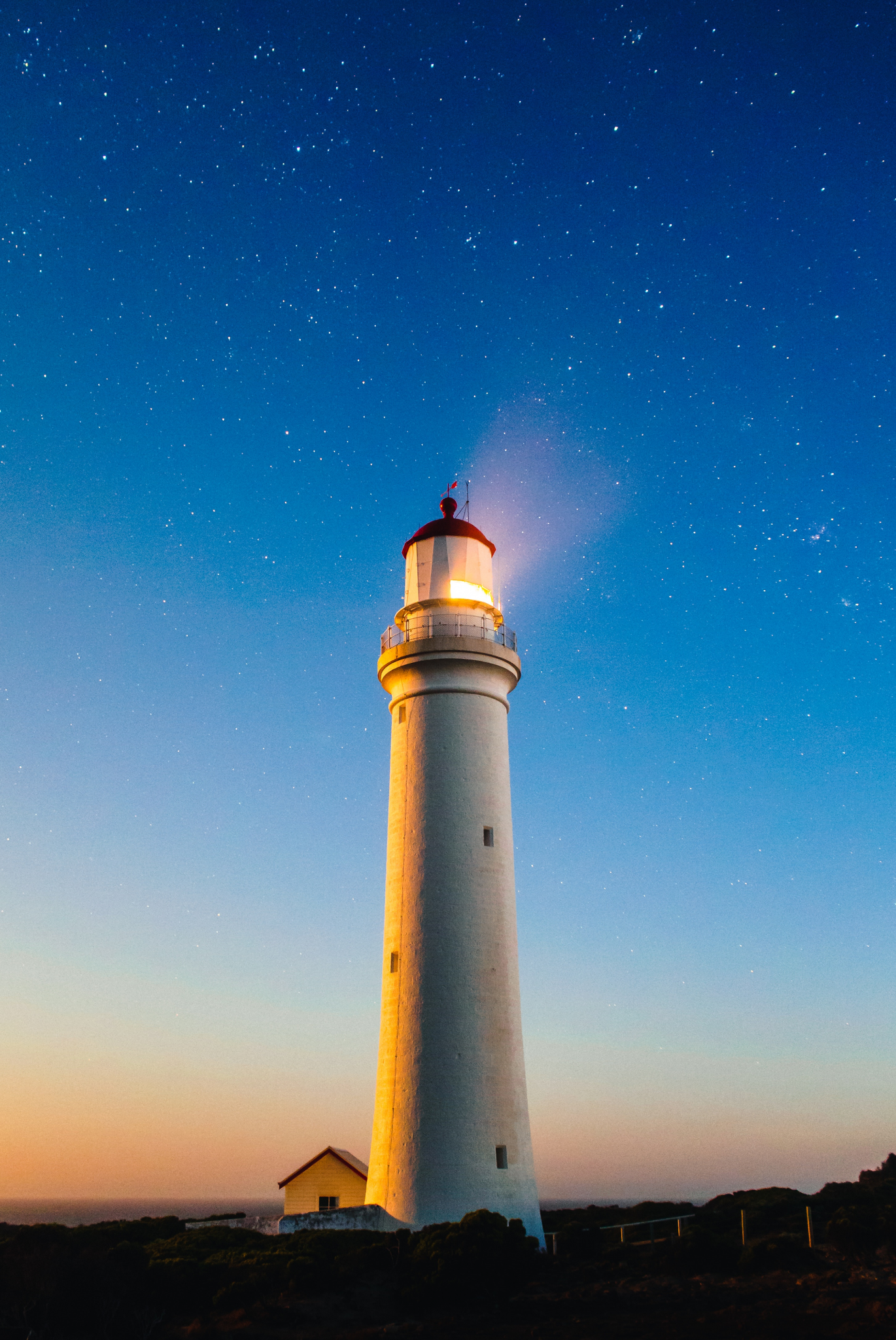 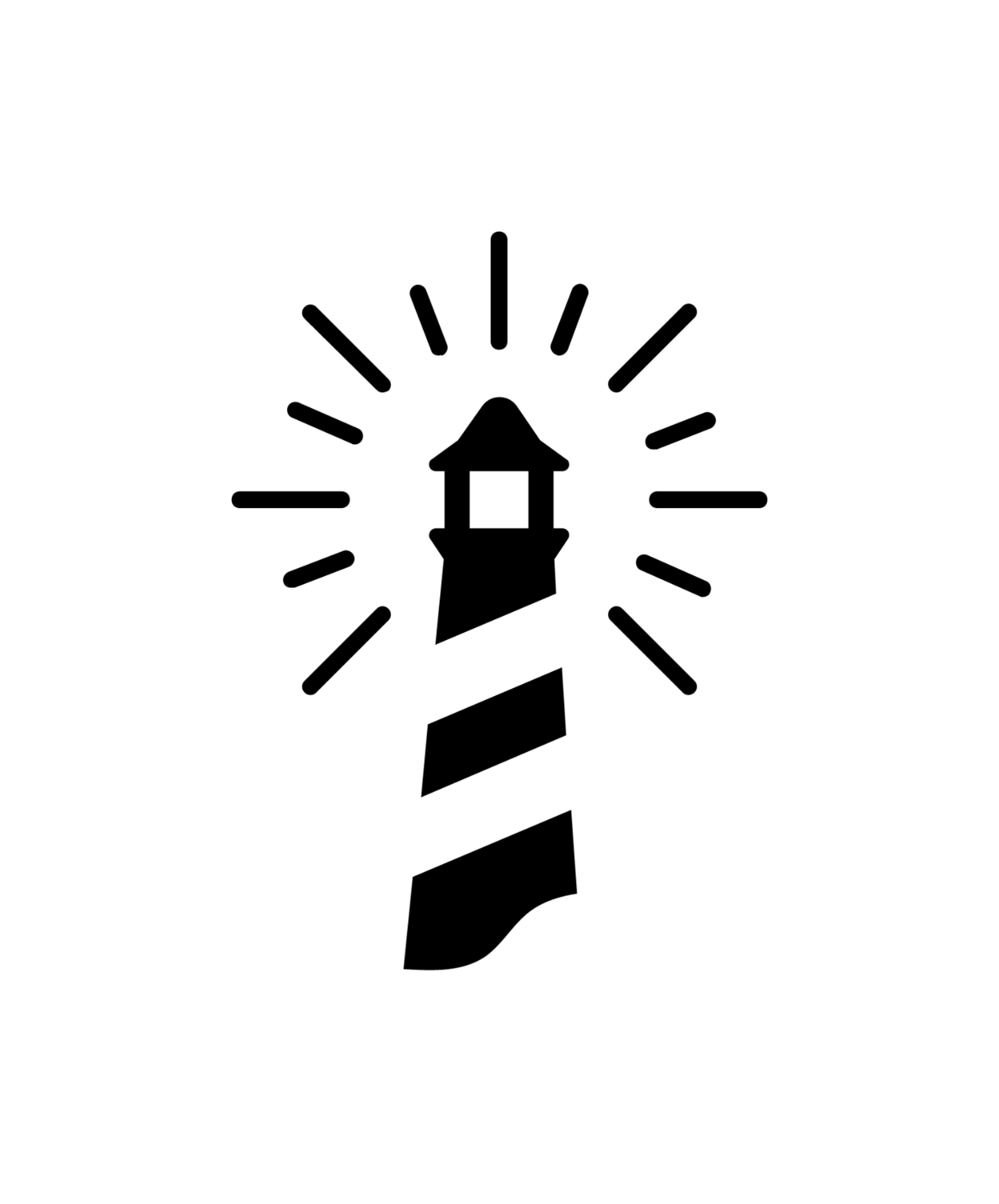 ПРОФОРИЕНТИР
Профессиональное самоопределение: проведи лето с пользой!


                                                            Моисеева Татьяна Викторовна, 
                                             Директор АНО «Профориентир Кубань»

                                                                           8-918-438-12-80
Х
АНО «Профориентир Кубань»
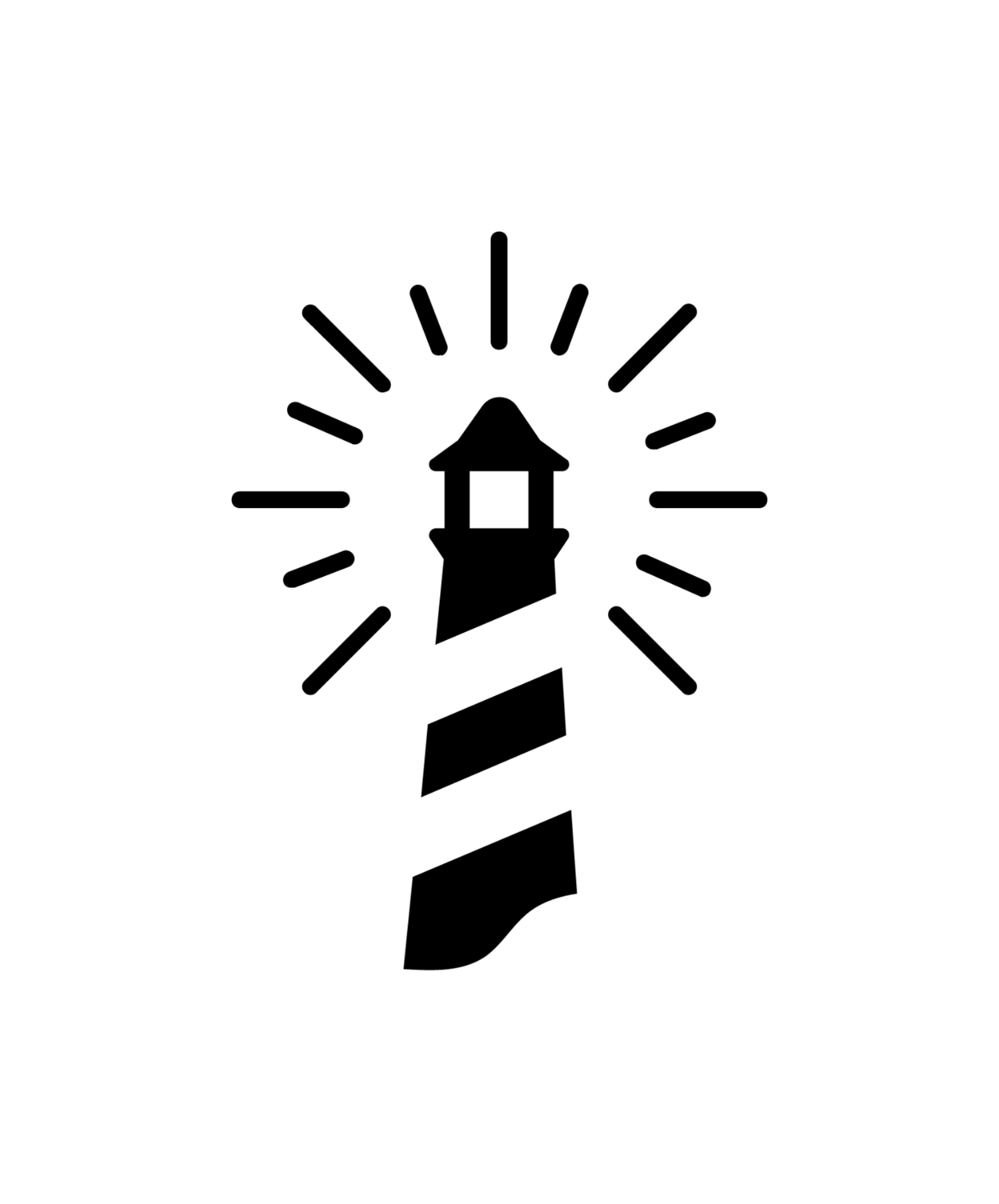 ПРОФОРИЕНТИР
Наши цифры:
Контакты:
О нас:
738
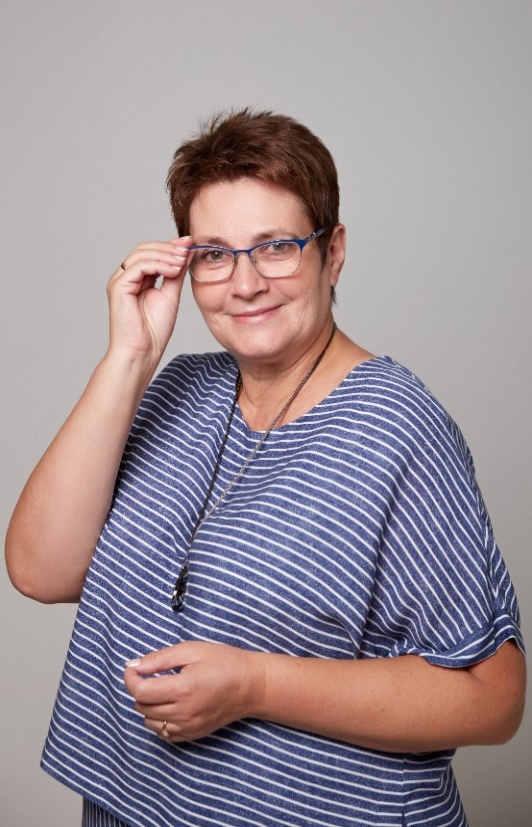 3 года работаем
Ученикам
2 проекта реализовано
450
Помогли
Родителям
45 партнеров
199
Моисеева Татьяна
Викторовна
Руководитель
Услуги:
Учителям
Сот. +7 (918) 43-81-280
Психологические консультации
Тренинги личностного развития
Профессиональные пробы
@profforientir
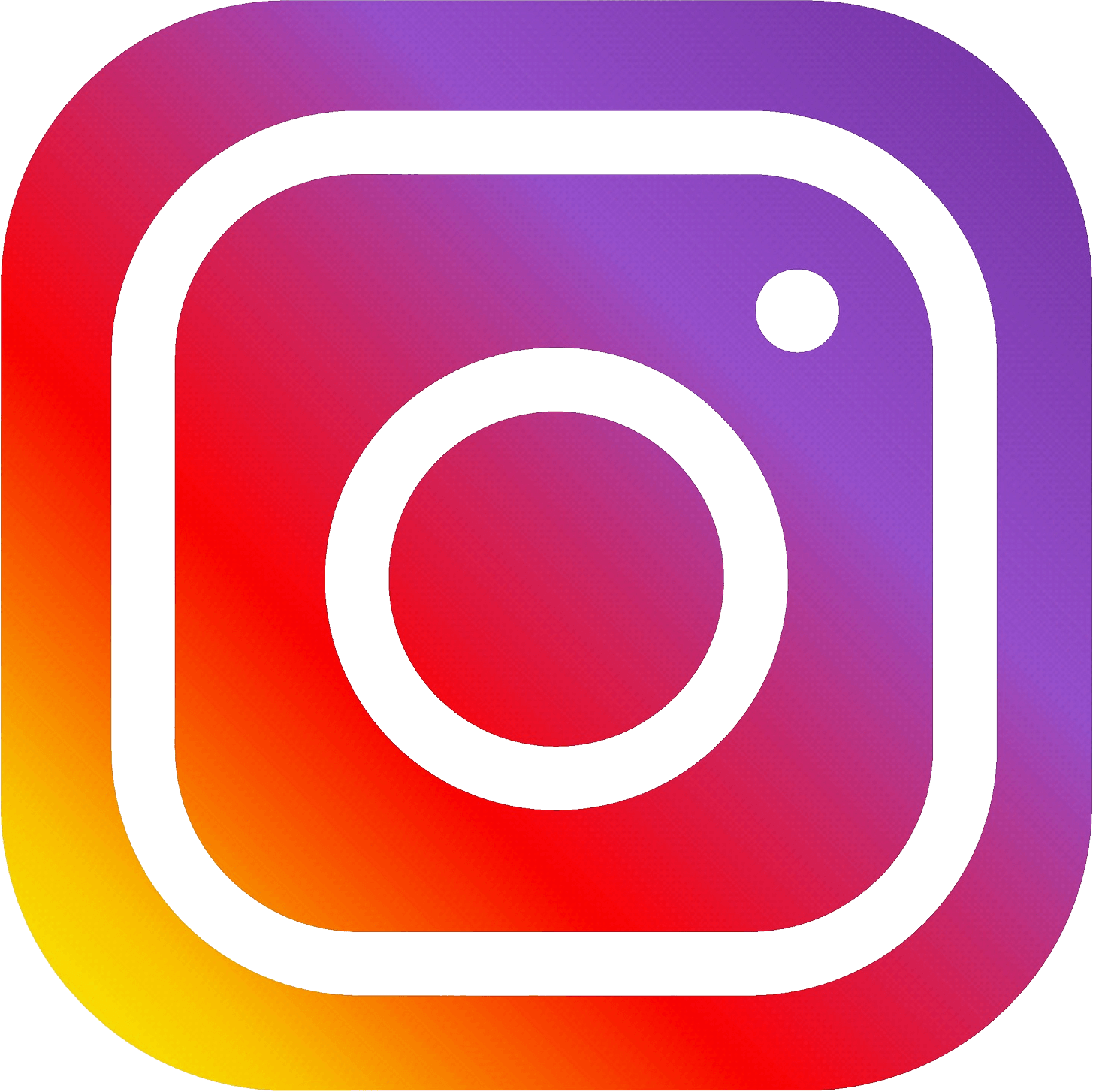 @profforient_kuban
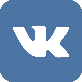 profforient.ru
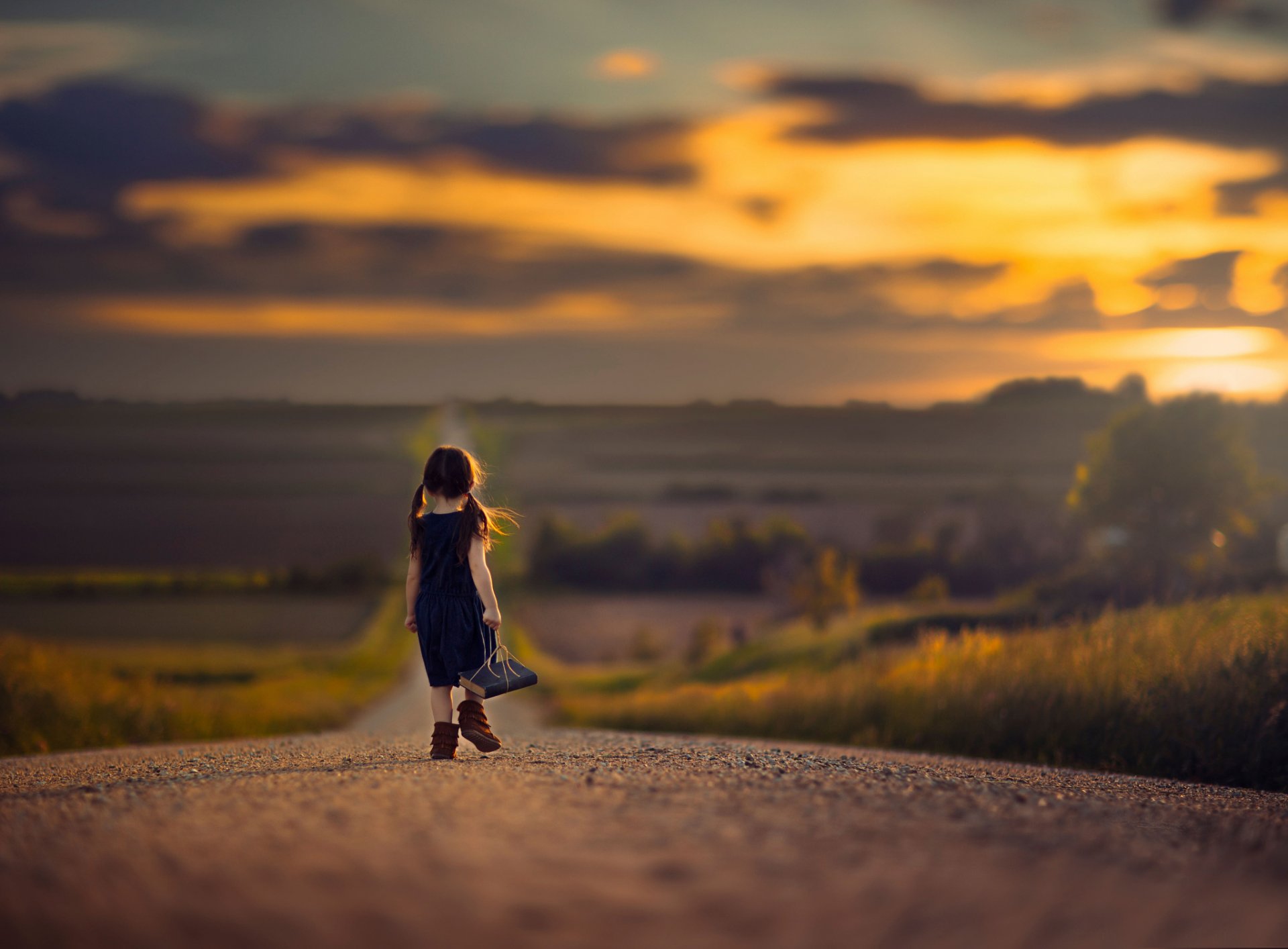 ПРОФЕССИОНАЛЬНОЕ 
САМООПРЕДЕЛЕНИЕ 
ЧЕЛОВЕКА
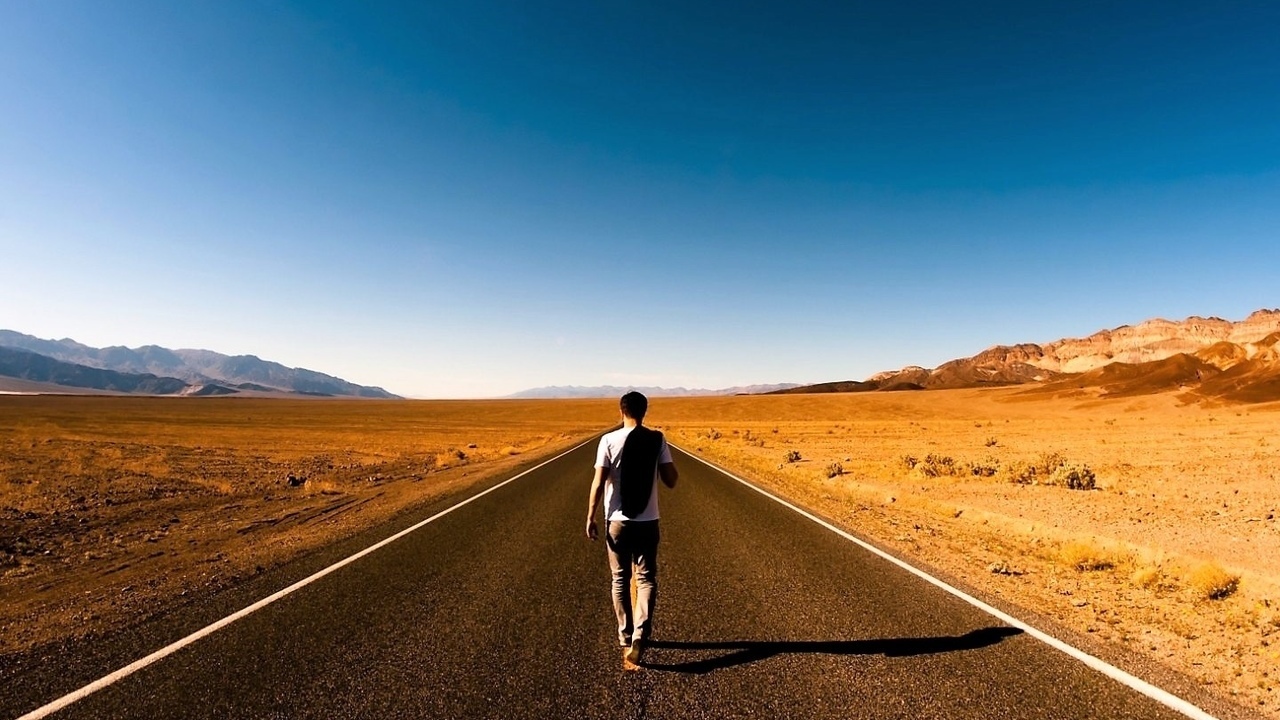 Это процесс активной ориентации в мире профессий, сопряженный с поиском смысла трудовой деятельности, с внутренними 
и внешними конфликтами, профессиональными 
и жизненными кризисами
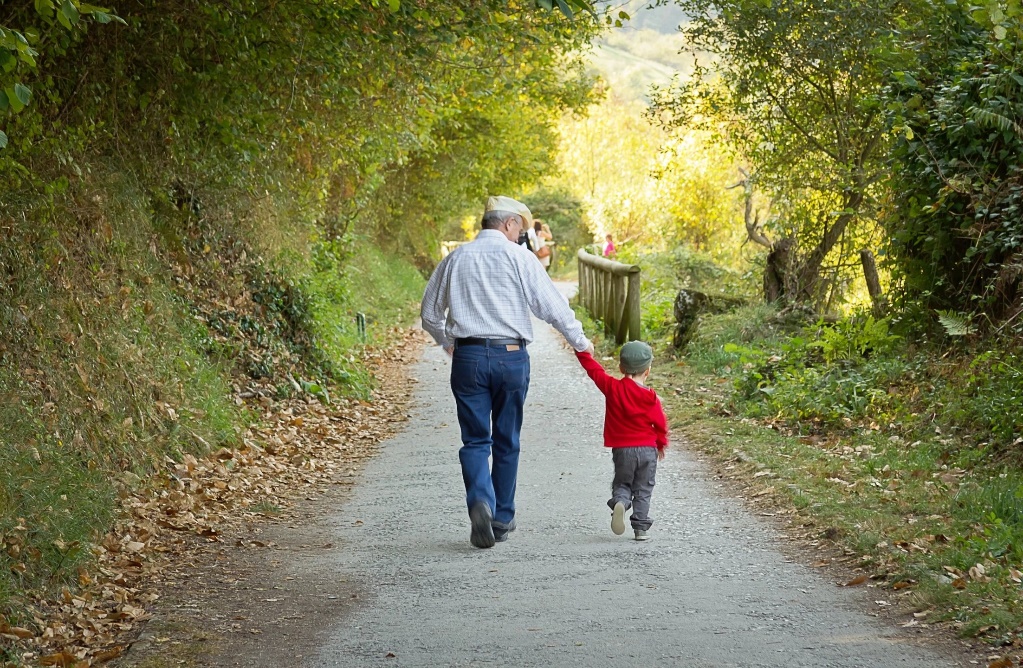 Это — процесс периодически повторяющихся выборов на протяжении всей ..жизни
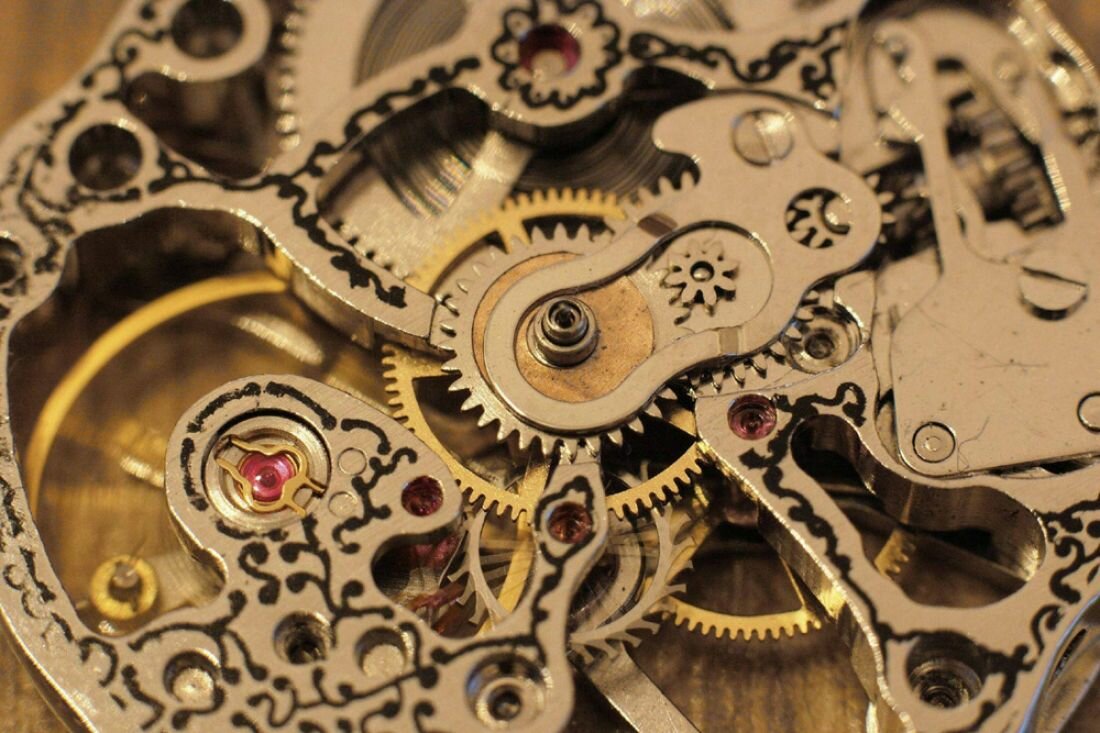 Профессиональная
ориентация
Это длительный и сложный процесс, осуществляющийся на всех этапах жизни человека, это стройная система работы, охватывающая всех участников образовательного процесса и всех направлений деятельности.
КОМПОНЕНТЫ
Профориентации
ТЕСТИРОВАНИЕ
ПРОФЕССИОНАЛЬНЫЕ
ПРОБЫ (ВУЗы, СПО, Рабочие профессии)
КОНСУЛЬТАЦИИ
ПРОФОРИЕНТАЦИЯ
ПРОФЕССИОНАЛЬНЫЕ
СМЕНЫ (ДОЛ, ЦДО)
ТРЕНИНГИ
УЧАСТНИКИ
Профориентации
Школа
ДОУ
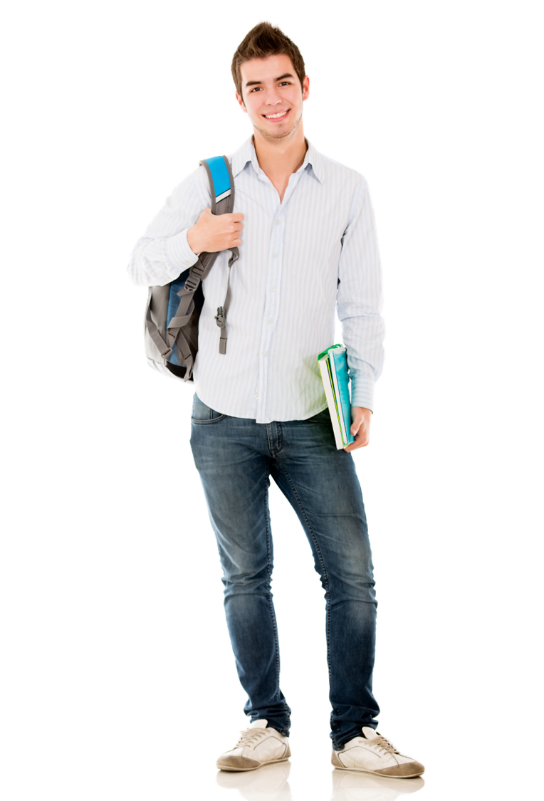 Семья
Доп. образования
ЦЗН
ВУЗы
Предприятия
СПО
Ближайшая встреча с ВУЗом
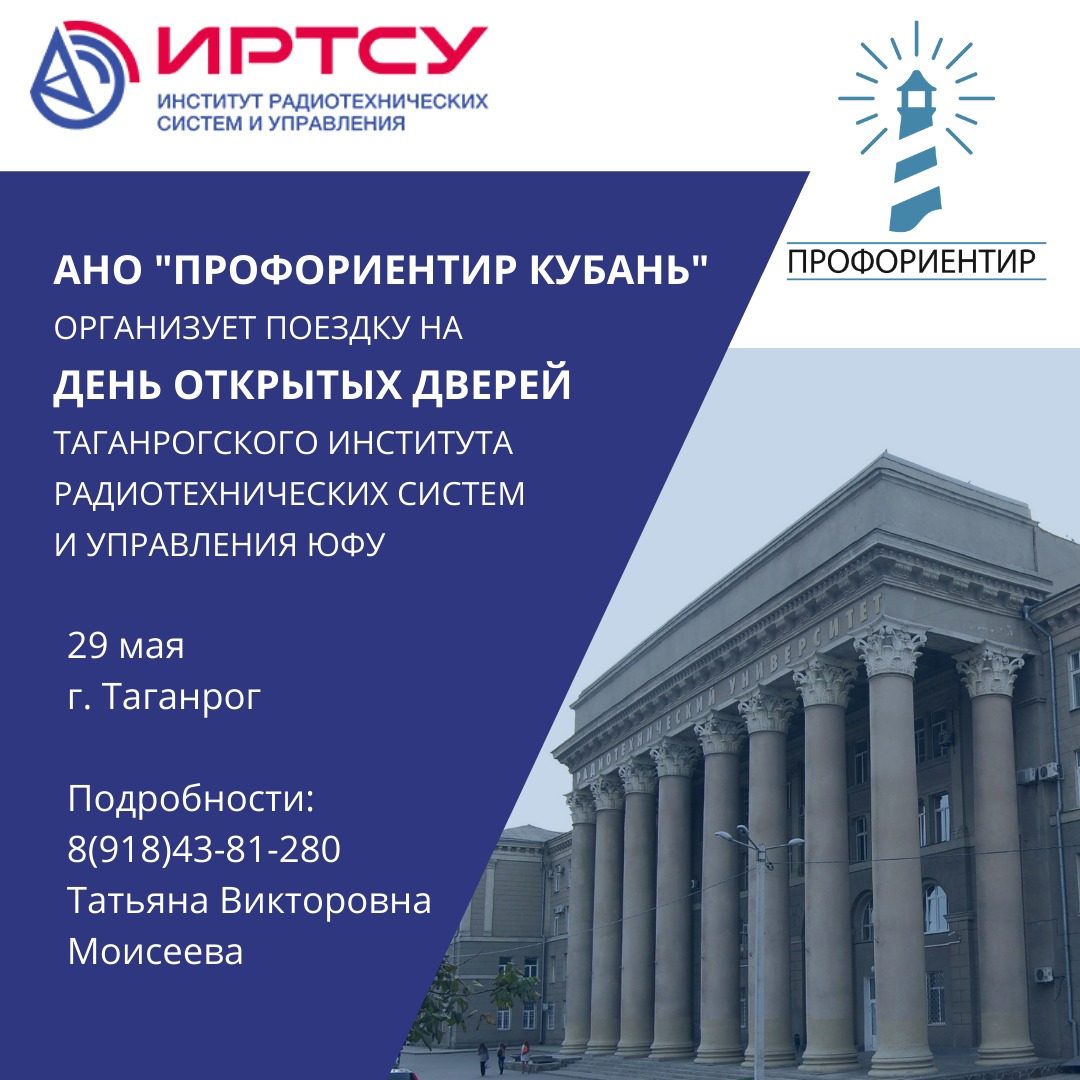 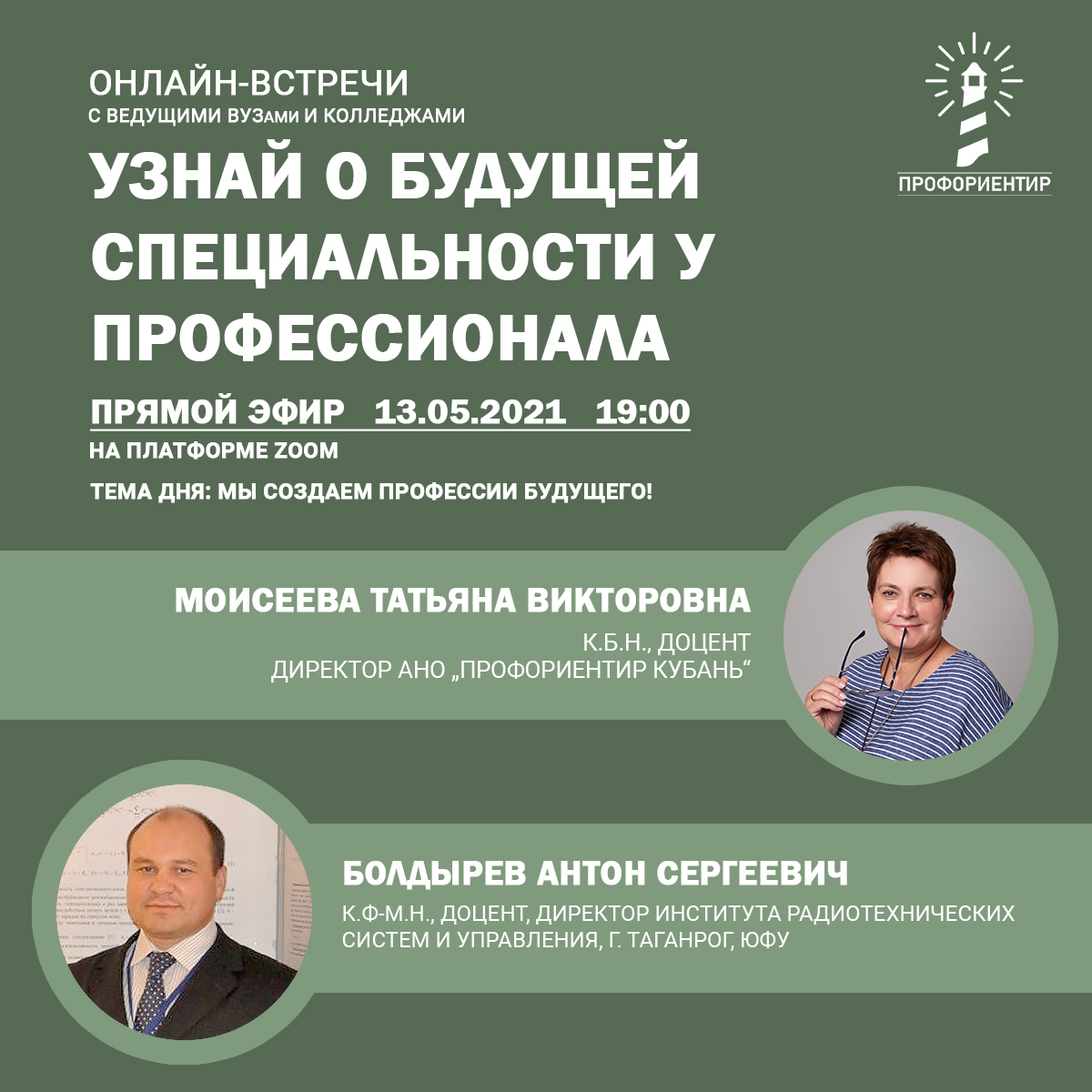 Какие выводы можно сделать?
Повышенная тревожность и слабые 
коммуникационные способности подростков
1.
2.
Неумение выражать свои мысли и презентовать себя
3.
Слабое представление о своем будущем и перспективах развития
4.
Не знают где учились родители и где работают
5.
Говорят о негативных высказываниях родителей о своей работе
6.
Жалобы на недостаточное внимание со стороны родителей
7.
Доминирование  родителей в выборе профессии
8.
Узкий круг знаний о востребованных профессиях будущего
«Поступай куда хочешь, это твоя проблема!»
«Мне некогда ходить с тобой на экскурсии, пусть этим занимается школа!»
НЕГАТИВ
«Мы с отцом прекрасно знаем куда тебе надо поступать»
«Сначала получи «нормальную» профессию, а потом пойдешь в артистки!»
«Я знаю, что тебе надо поступать в медицинский, у нас вся семья-медики, есть где работать!»
«Меня моя мать отправила в бухгалтеры, я не хочу, чтобы и моя дочь так страдала»
«Я хочу, чтобы он выбрал профессию по душе, помогите с выбором!»
ПОЗИТИВ
«Я хочу, чтобы мой ребенок сделал выбор самостоятельно и работа нравилась!»
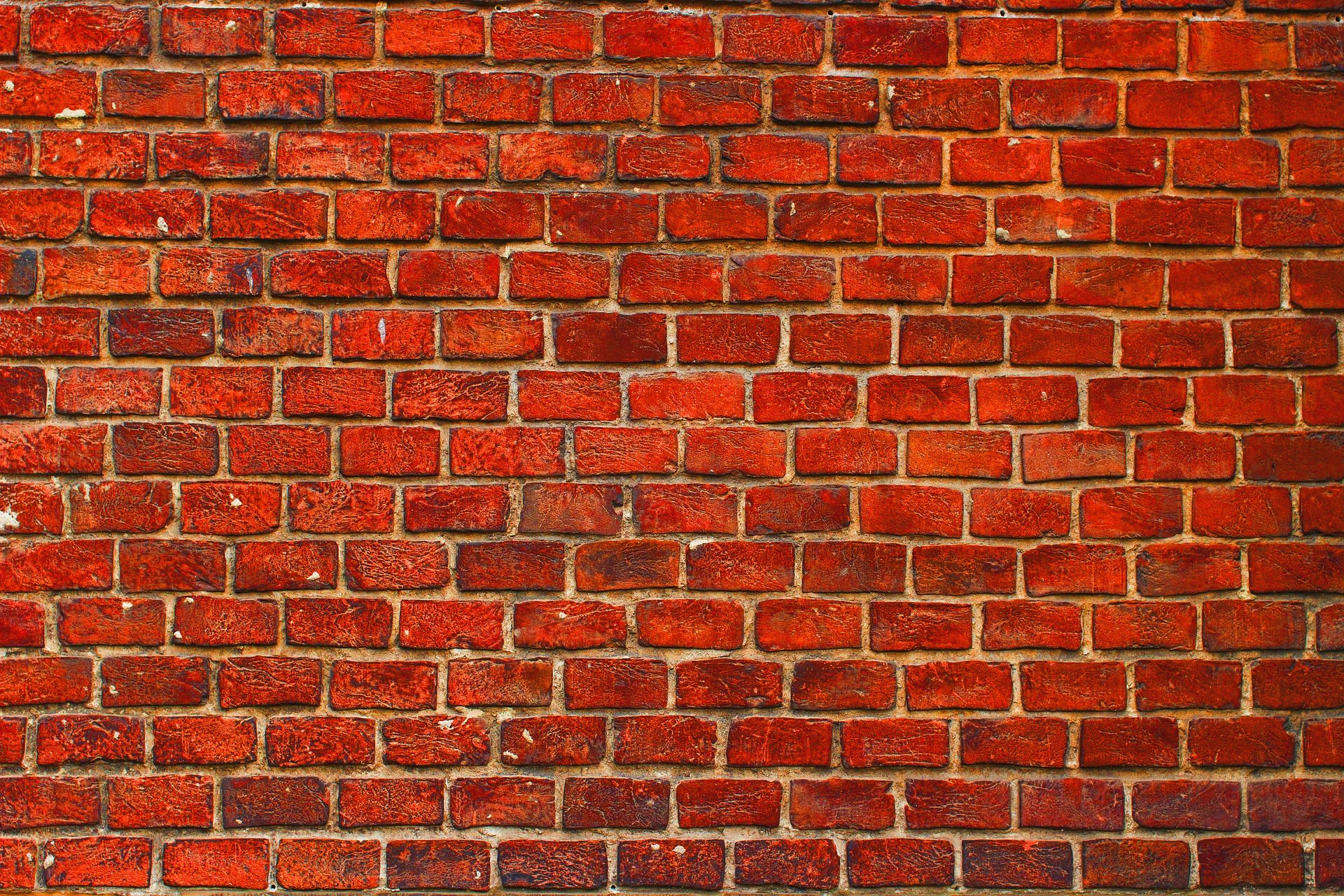 Что ценит 
работодатель?
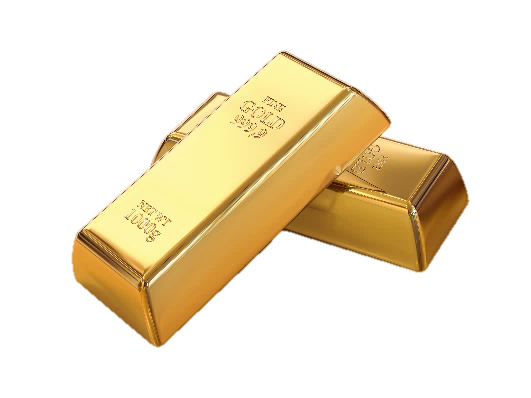 1. Креативность
2. Умение работать в команде
3. Коммуникабельность
4. Проф. навыки и умения
5. Стремление к саморазвитию
6. Критичность
Личностные качества –
Фундамент профессии
Квест «Будущее рядом!»
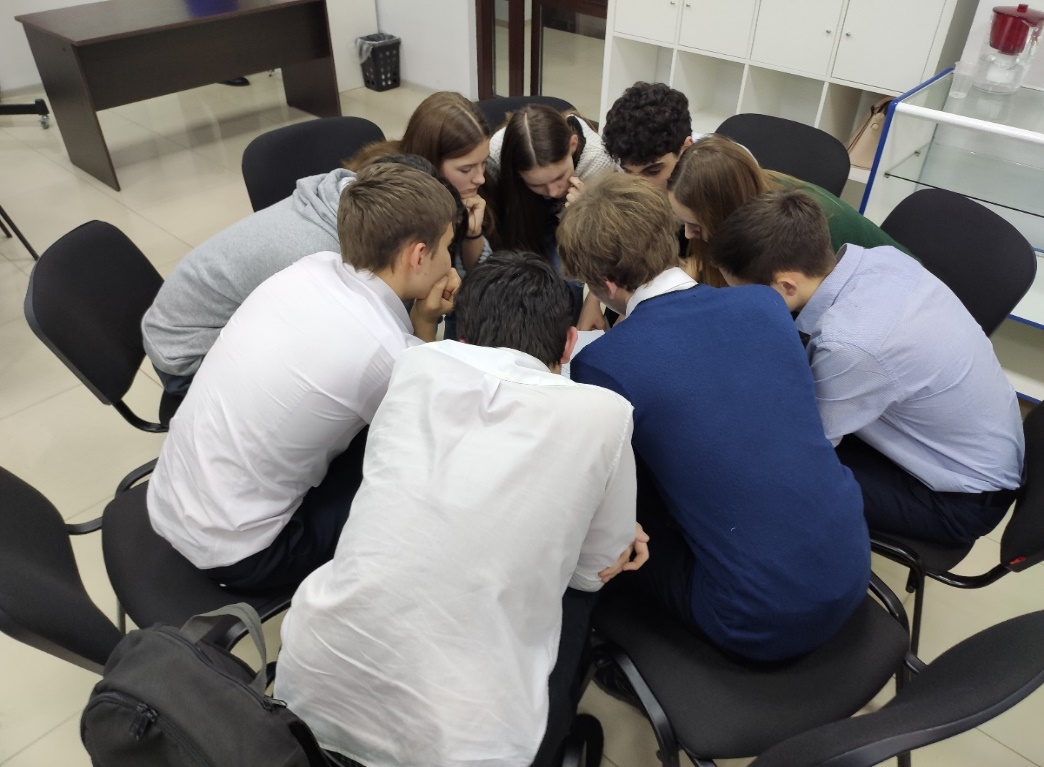 «Атлас 100»
Изучение надпрофессиональных навыков 
с психологами
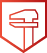 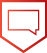 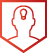 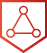 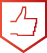 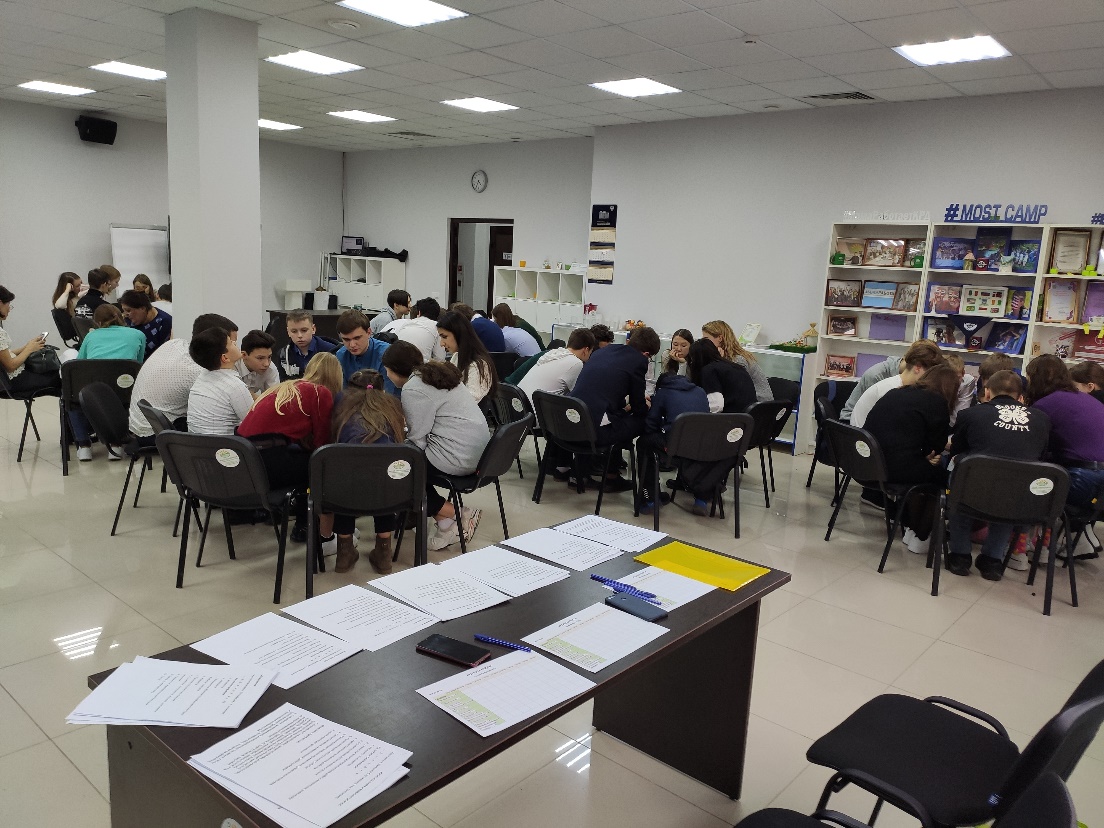 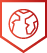 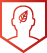 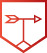 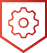 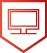 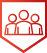 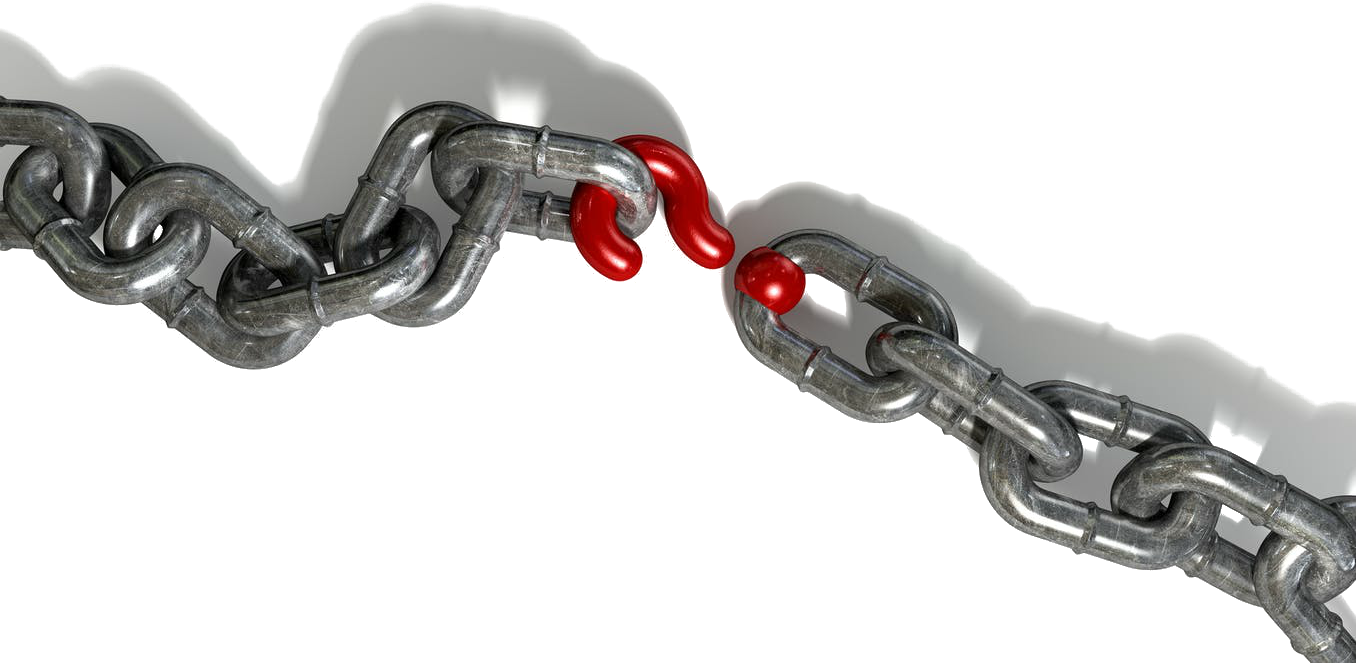 Родители и семья – 
важнейшее звено
Терпимость к психологическим особенностям ребенка
Адекватная оценка его способностей и индивидуальности
Создание условий для развития и реализации  способностей ребенка
Умение договариваться с ребенком
Компетенции родителей
Рассказать о своем опыте профессионального становления
Формирование системы ценностей и жизненных установок
Позитивный взгляд на окружающий мир
Знать и понимать современный рынок труда
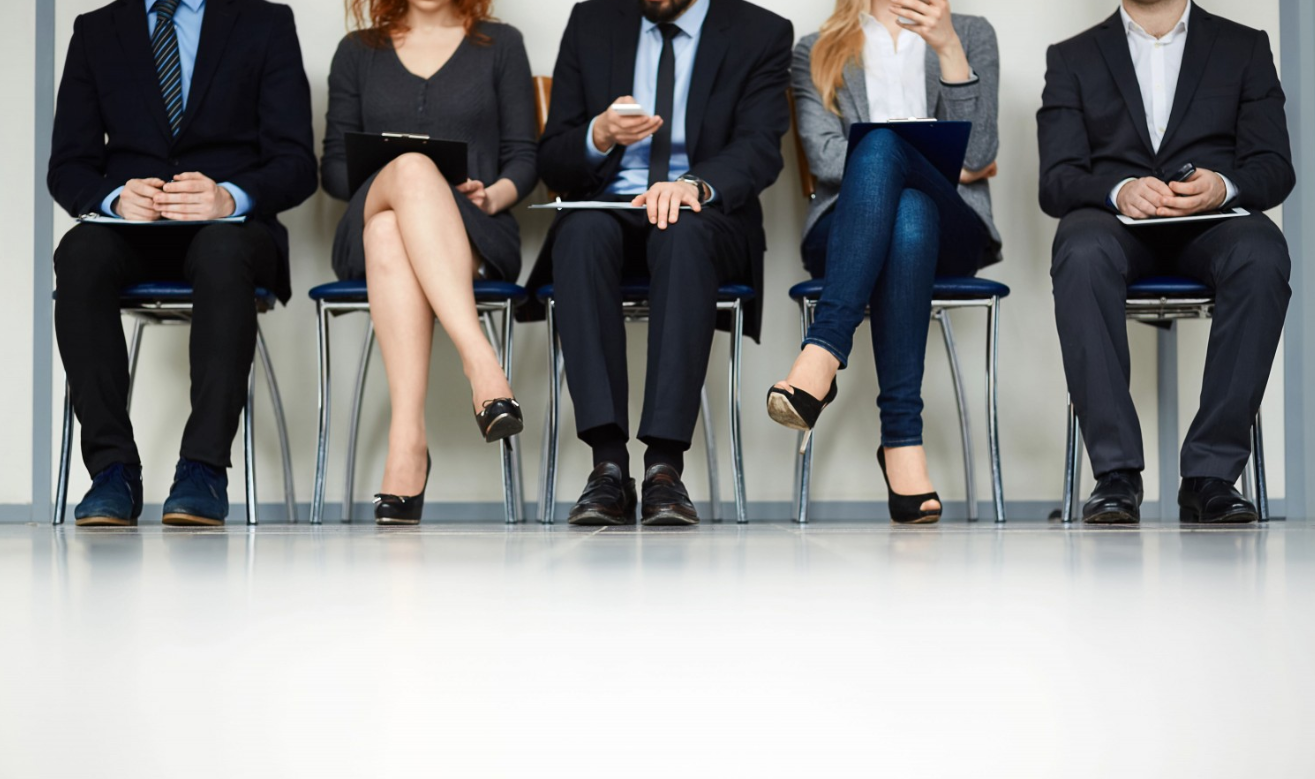 Особенности рынка труда сегодня
Дисбаланс между спросом и предложением
1.
2.
Рост конкуренции
Шаткое положение «престижных профессий»
3.
Нехватка квалифицированных рабочих
4.
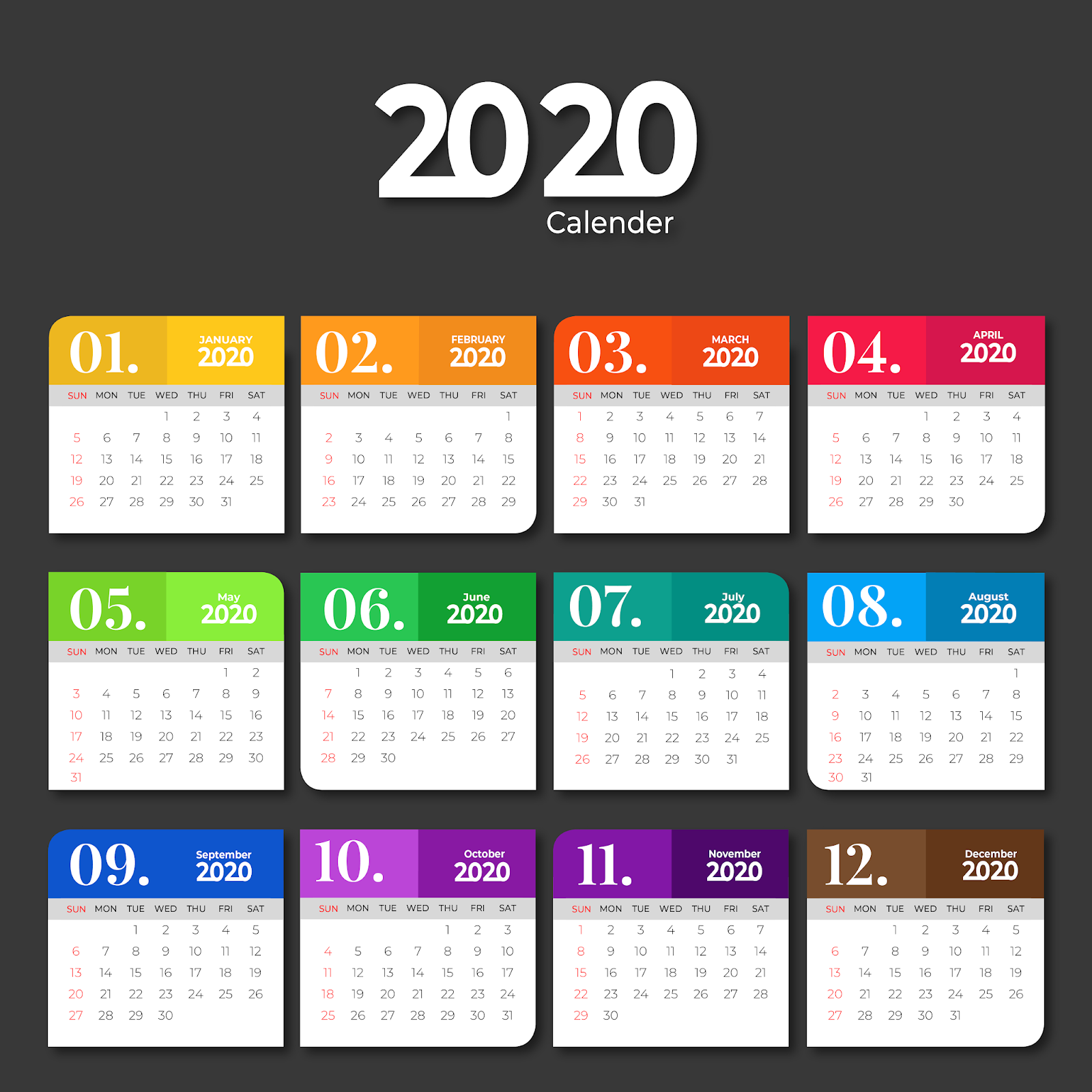 Что изменил 2020?
1.
Рынок труда сжимается
Реальная зарплата уменьшилась
2.
3.
Удаленная работа
Меньше спрос на начинающих
4.
Пенсионеры конкурируют с молодежью
5.
Опрос 2500 родителей в 2020 году
Какое хотите образование для ребенка?
Как реально учится ребенок?
Среднее проф.
23.9%
3 – 5.5%
Высшее
73.3%
3-4 – 32.9%
Рабочая профессия
2.8%
4 – 22.8%
4-5 – 35.6%
5 – 3.2%
Вы бы хотели, чтобы ребенок получил рабочую профессию еще в школе?
Вы бы хотели, чтобы ребенок получил рабочую профессию вместе в высшим образованием?
Нет
21.4%
Нет
10.8%
Да
89.2%
Да
78.6%
Открывается ресурсный центр «Профориентир Кубань» на базе СОШ #102
#1
#2
#3
Работа с родителями
Работа с учениками
Обучение педагогов
Развитие личности
Профессиональный
трек
Налаживание диалога с подростками
Организация профориентации в
школе
Тестирование
Консультация
Тренинги
Профессиональные пробы
Семинары
Тренинги
Мастер-классы
Семинары
Тренинги
Мастер-классы
Летние профессиональные Смены- 2021пройдут в Анапе, п. Сукко, ДСОК «Родник»16.06.21-29.06.2101.07.21-14.07.2116.07.21-29.07.2101.08.21-14.08.2116.08.21-29.08.21
Открывается ресурсный центр «Профориентир Кубань» на базе СОШ #102
#1
#2
#3
Работа с родителями
Работа с учениками
Обучение педагогов
Развитие личности
Профессиональный
трек
Налаживание диалога с подростками
Организация профориентации в
школе
Тестирование
Консультация
Тренинги
Профессиональные пробы
Семинары
Тренинги
Мастер-классы
Семинары
Тренинги
Мастер-классы
Команда проекта
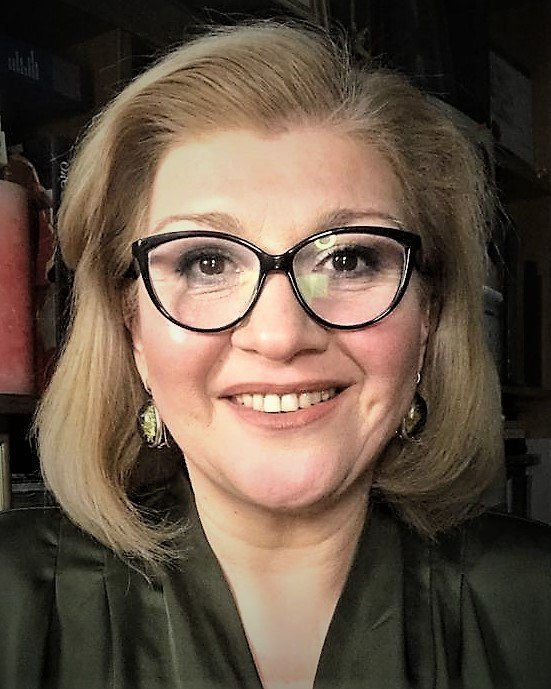 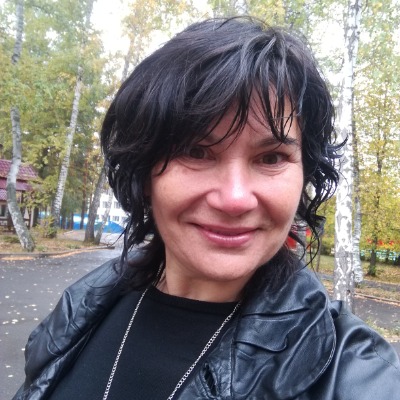 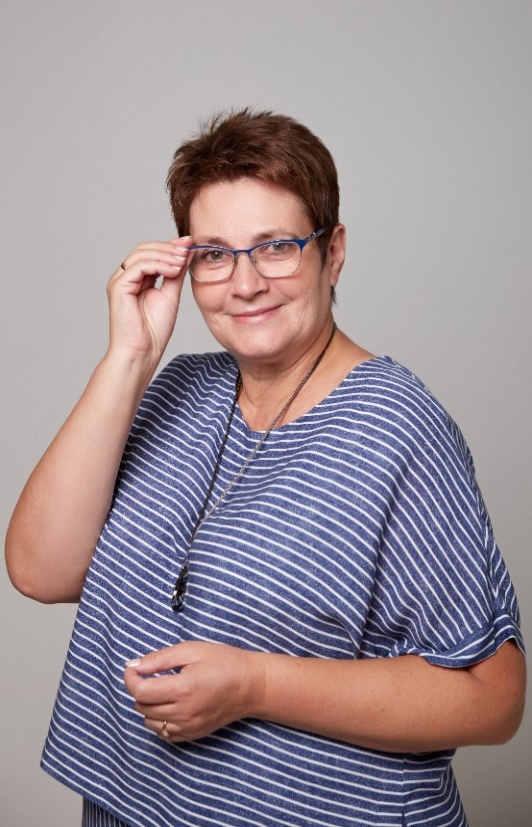 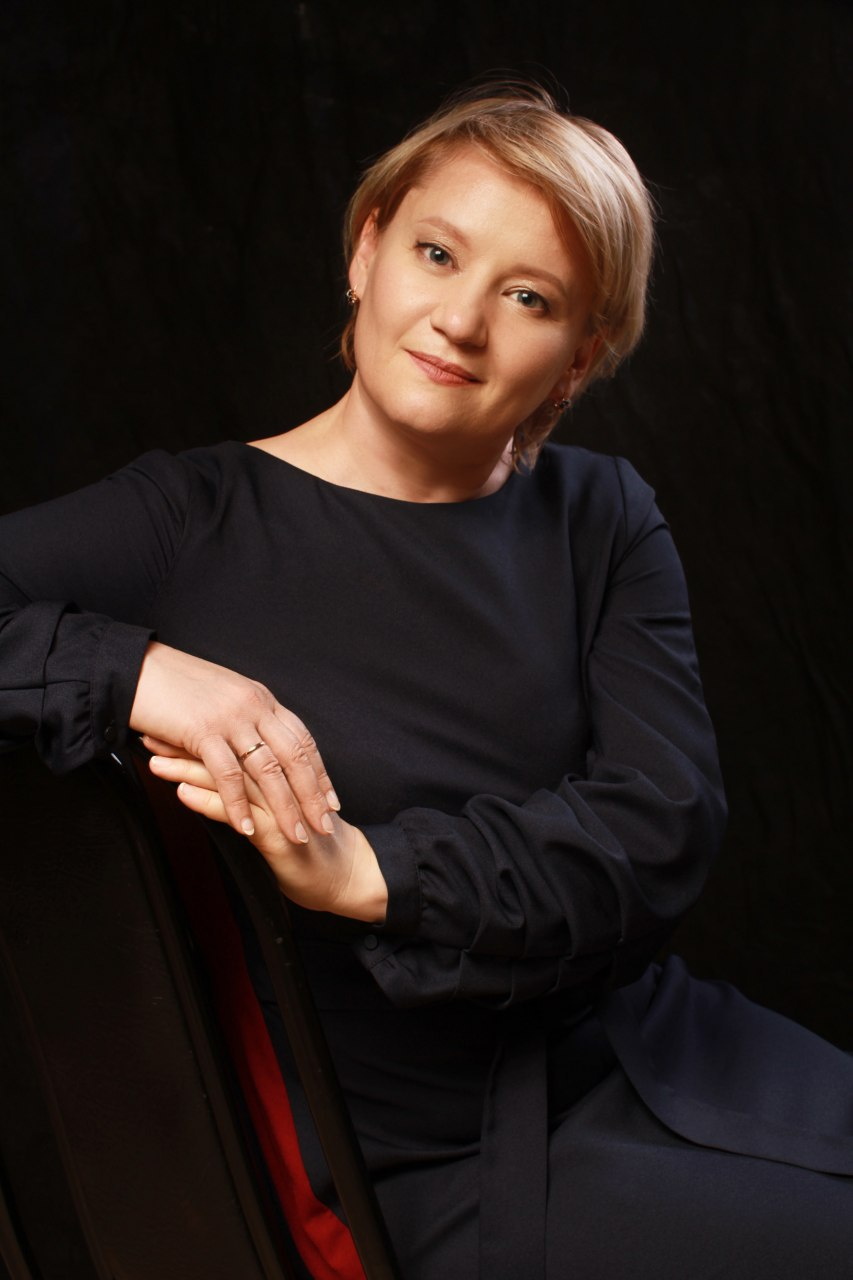 Моисеева Татьяна
Викторовна
Руководитель
Новикова Светлана Константиновна
консультант
Чепелева Лада 
Металловна
Консультант
Нагорная Елена Юрьевна
Консультант
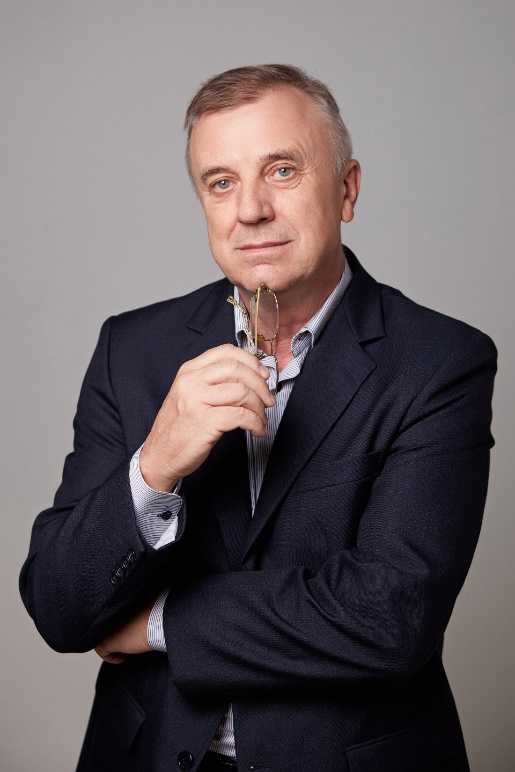 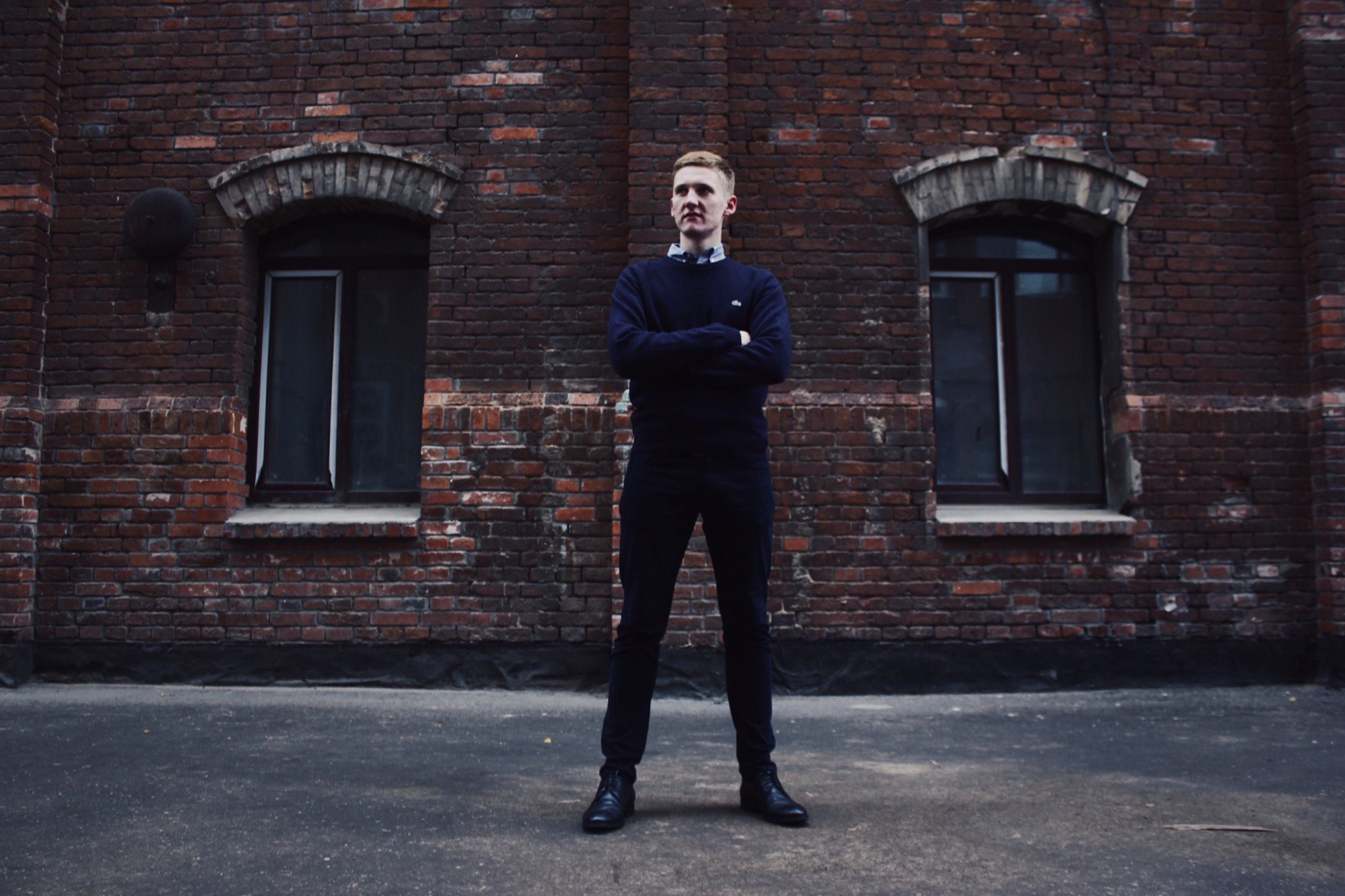 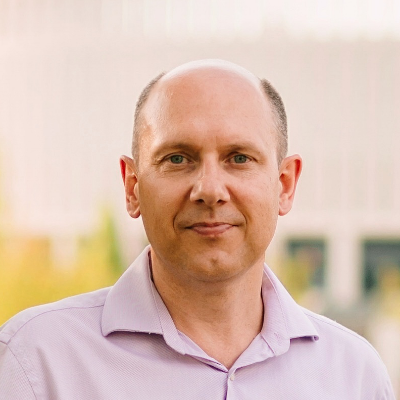 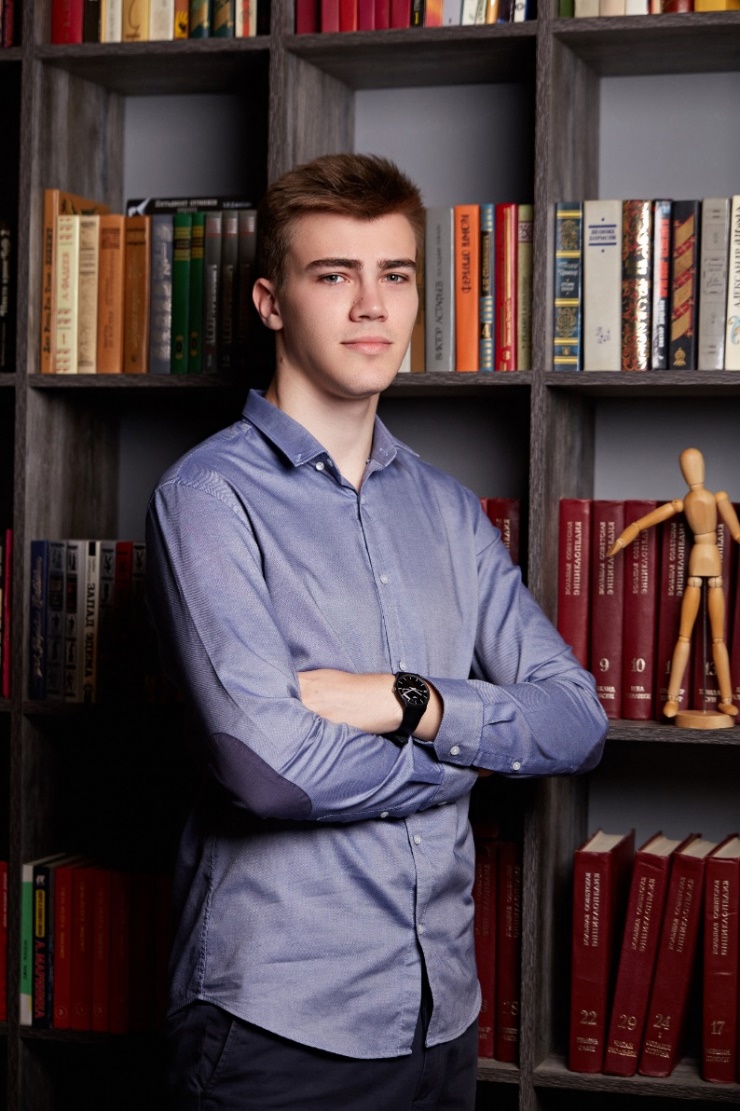 Зимонин Игорь
Николаевич
Тренер
Моисеев Алексей Дмитриевич
Менеджер
Моисеев Иван
Алексеевич
Методолог
Гуреев Максим
Андреевич
Методолог
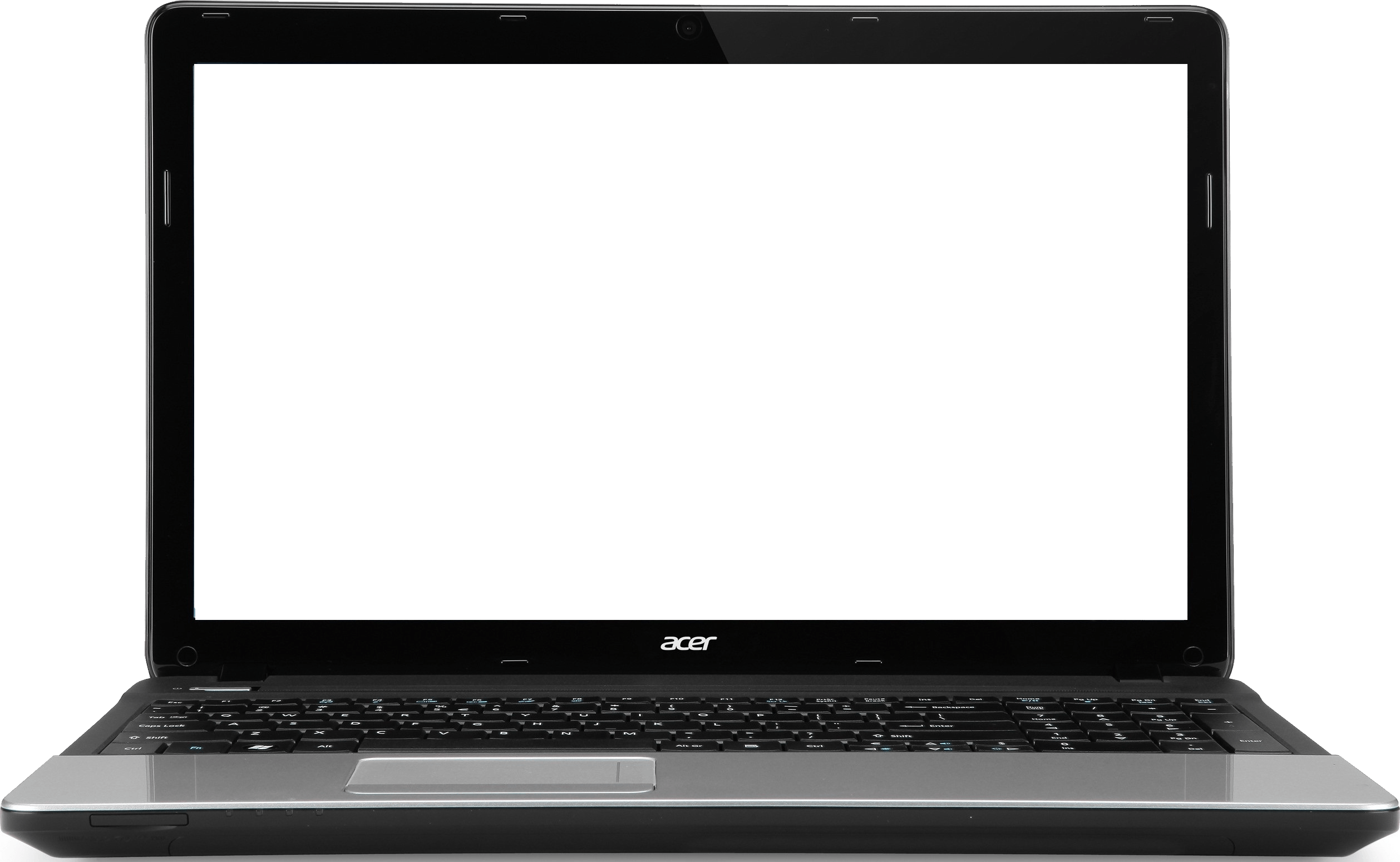 КОНТАКТЫ
Сот. +7 (918) 43-81-280
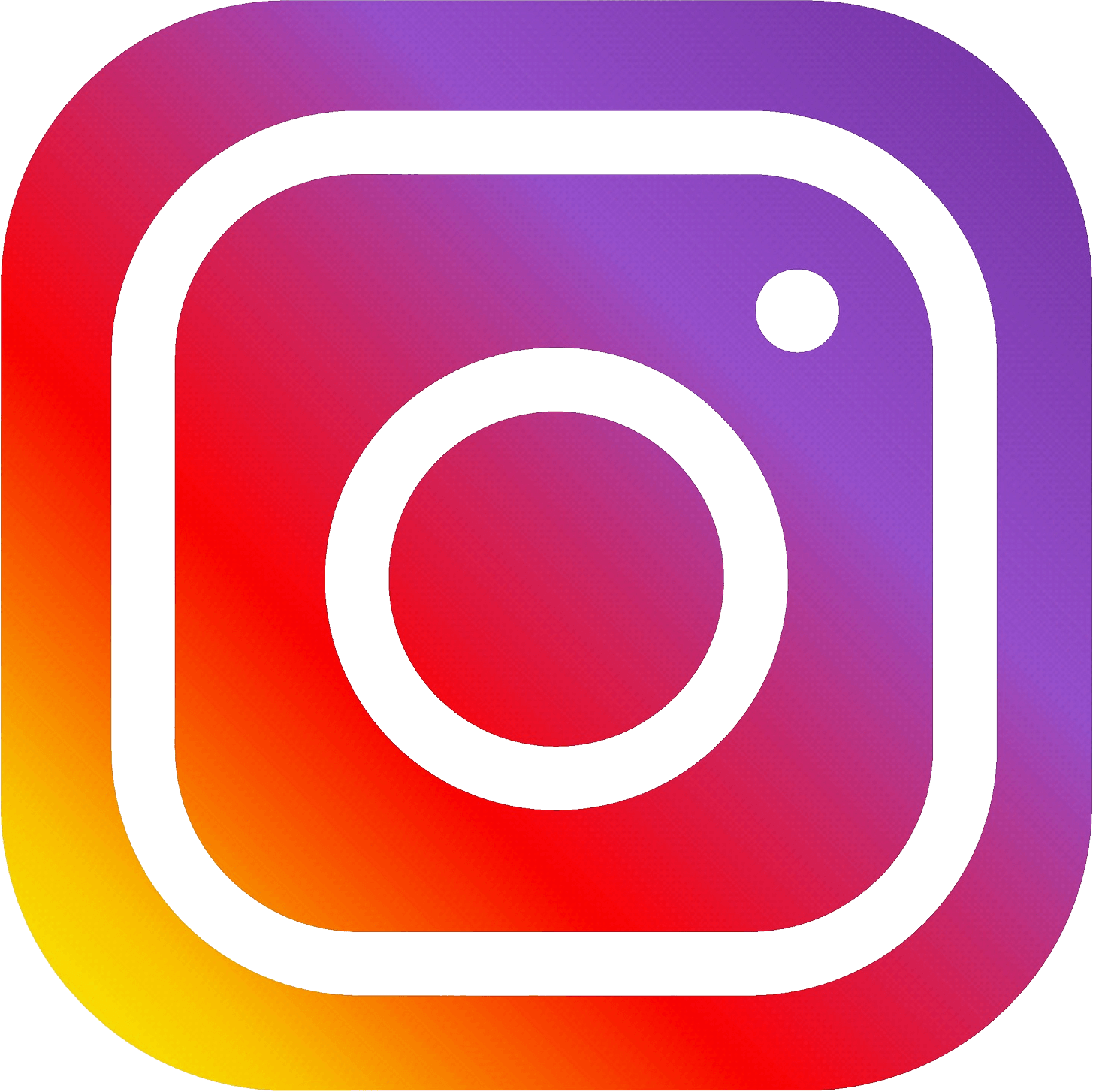 @profforientir
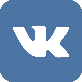 @profforient_kuban
Сайт
http://profforient.ru/